Bài 15: CUỐN SÁCH CỦA EM
Tiết 1 + 2
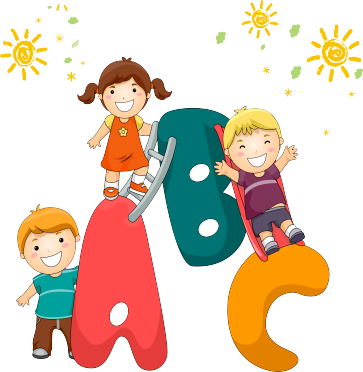 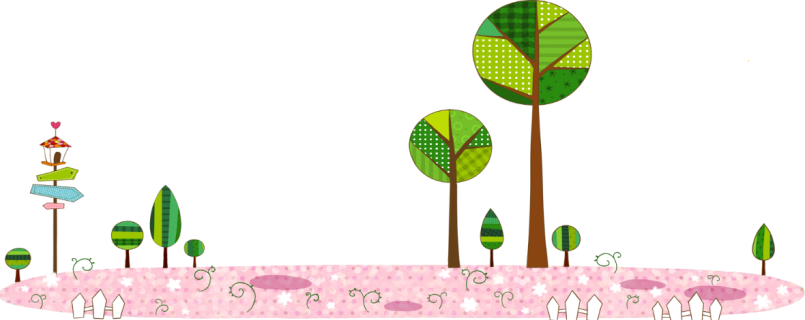 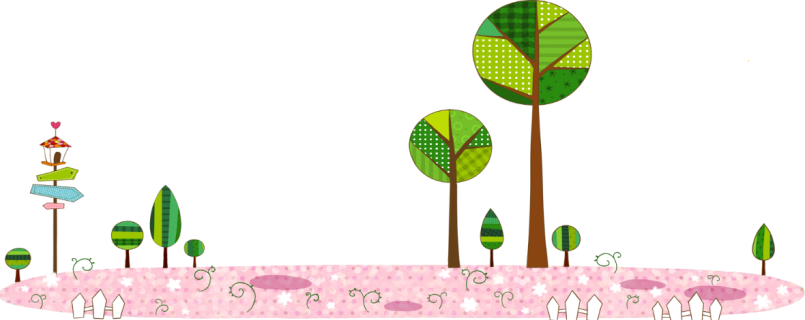 CUỐN SÁCH CỦA EM
Tên sách
Tên tác giả
Quan sát bìa sách bên và cho biết các thông tin có trên bìa sách
Tên nhà xuất bản
Đọc mẫu
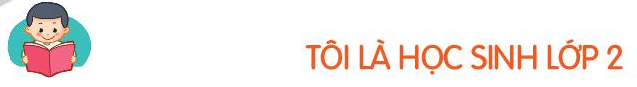 Cuốn sách của em
Mỗi cuốn sách có một tên gọi. Tên sách là hàng chữ lớn ở khoảng giữa bìa sách, thường chứa đựng rất nhiều ý nghĩa. Qua tên sách, em có thể biết được sách viết về điều gì.
  Người viết cuốn sách được gọi là tác giả. Tên tác giả thường được ghi vào phía trên của bìa sách.
  Nơi các cuốn sách ra đời được gọi là nhà xuất bản. Tên nhà xuất bản thường được ghi ở phía dưới bìa sách.
  Phần lớn các cuốn sách đều có mục lục thể hiện các mục chính và vị trí của chúng trong cuốn sách. Mục lục thường được đặt ở ngay sau trang bìa, cũng có khi được đặt ở cuối sách.
  Mỗi lần đọc một cuốn sách mới, đừng quên những điều này em nhé.
                                                                                                      ( Nhật Huy)
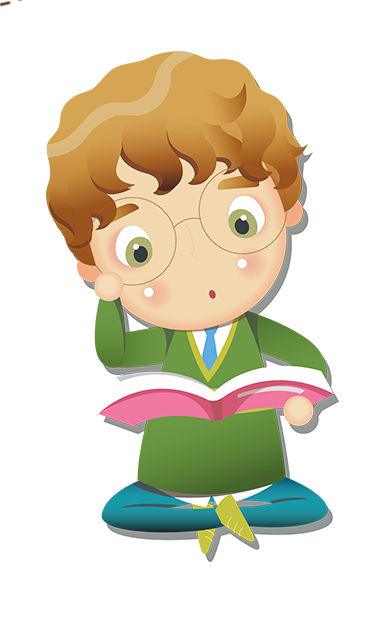 Luyện đọc từ khó
cuốn sách
nhà xuất bản
mục lục
Đọc nối tiếp theo đoạn
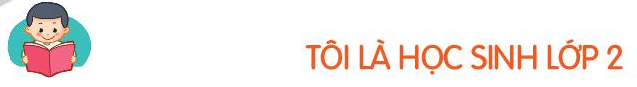 CUỐN SÁCH CỦA EM
1
Mỗi cuốn sách có một tên gọi. Tên sách là hàng chữ lớn ở khoảng giữa bìa sách, thường chứa đựng rất nhiều ý nghĩa. Qua tên sách, em có thể biết được sách viết về điều gì.
2
Người viết cuốn sách được gọi là tác giả. Tên tác giả thường được ghi vào phía trên của bìa sách.
Nơi các cuốn sách ra đời được gọi là nhà xuất bản. Tên nhà xuất bản thường được ghi ở phía dưới bìa sách.
3
Phần lớn các cuốn sách đều có mục lục thể hiện các mục chính và vị trí của chúng trong cuốn sách. Mục lục thường được đặt ở ngay sau trang bìa, cũng có khi được đặt ở cuối sách.
Mỗi lần đọc một cuốn sách mới, đừng quên những điều này em nhé.
                                                                                                      ( Nhật Huy)
4
Luyện đọc câu khó
Tên sách là hàng chữ lớn ở khoảng giữa bìa sách, thường chứa đựng rất nhiều ý nghĩa.
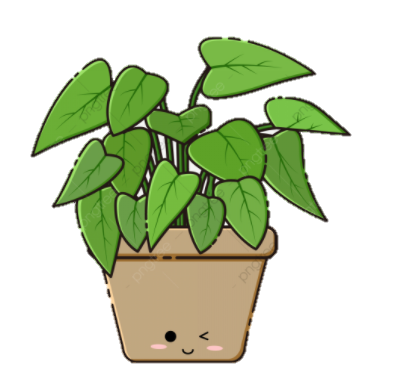 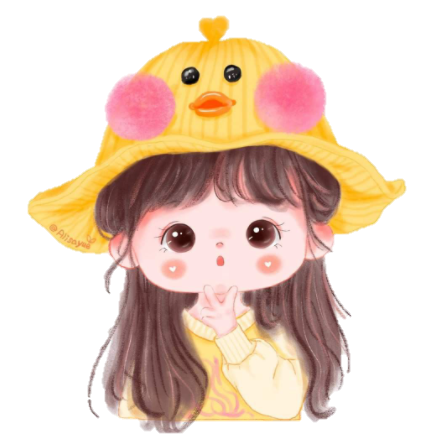 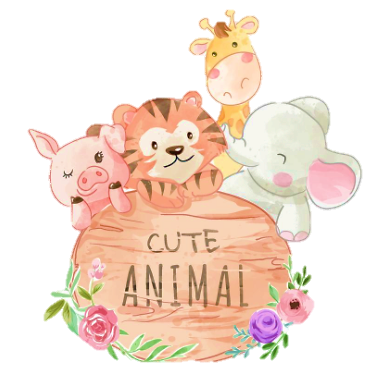 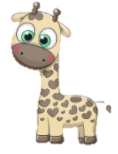 mục lục: phần ghi tên các bài, các truyện theo số trang trong sách
Giải nghĩa
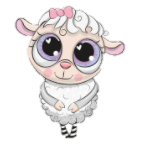 tác giả: người làm ra tác phẩm
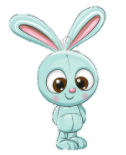 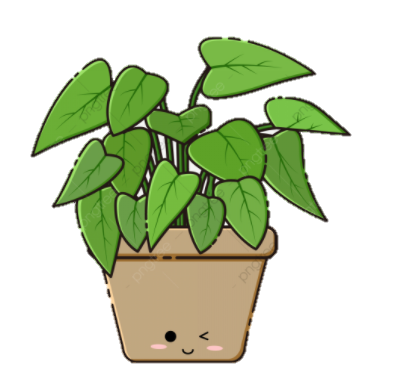 nhà xuất bản: nơi cuốn sách ra đời
Trả lời câu hỏi
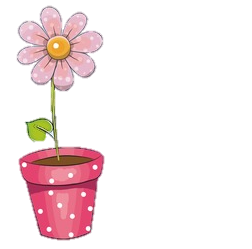 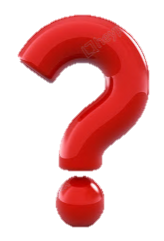 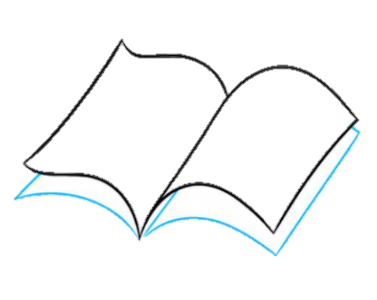 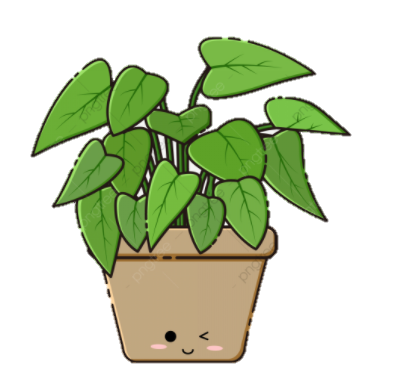 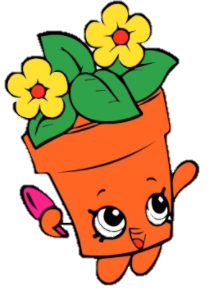 1. Chọn từ ngữ ở cột A với nội dung thích hợp ở cột B
B
A
tên sách
nơi cuốn sách ra đời
tác giả
thường chứa đựng nhiều ý nghĩa
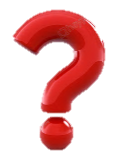 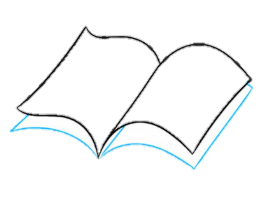 người viết sách, báo
nhà xuất bản
mục lục
thể hiện các mục chính và vị trí của chúng
TRẢ LỜI CÂU HỎI
2
Qua tên sách, em có thể biết được điều gì?
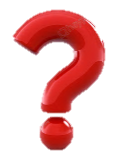 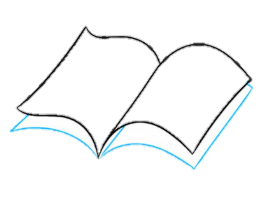 Biết được nhiều ý nghĩa, biết sơ qua về nội dung câu chuyện.
3. Sắp xếp các thông tin theo đúng trình tự bài đọc
a. Tác giả
c. Tên sách
d. Nhà xuất bản
b. Mục lục
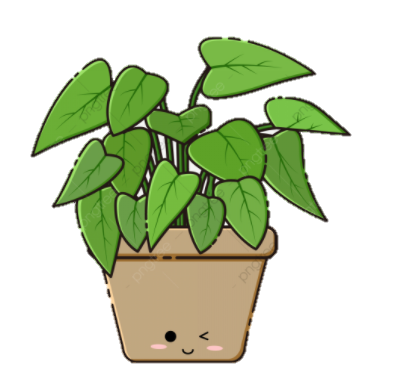 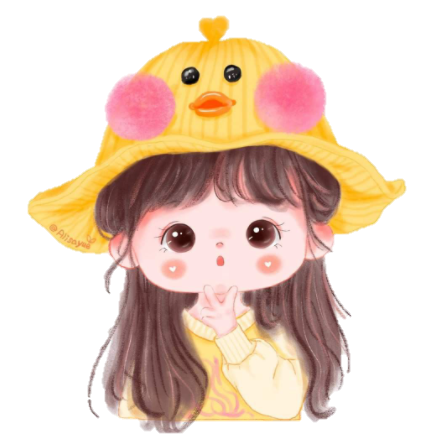 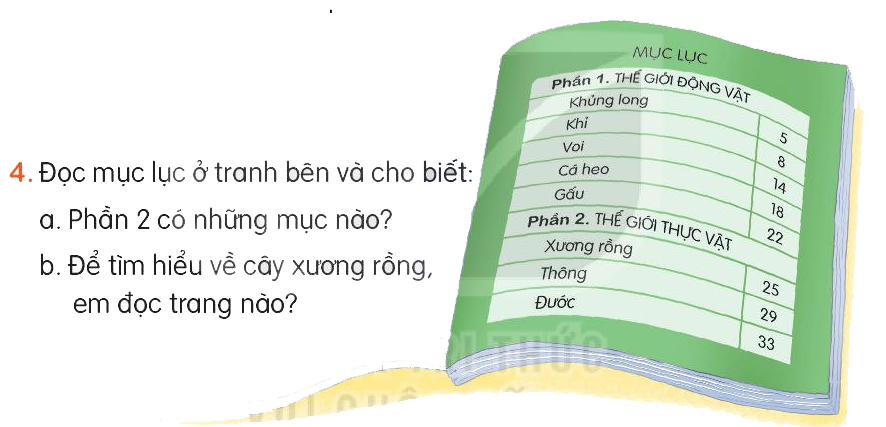 a. Phần 2 có 3 mục: Xương rồng, Thông, đước
b. Để tìm hiểu về cây xương rồng, em đọc trang 25
1. Sắp xếp các từ ngữ sau vào nhóm thích hợp?
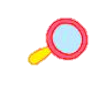 Luyện tập theo văn bản đọc
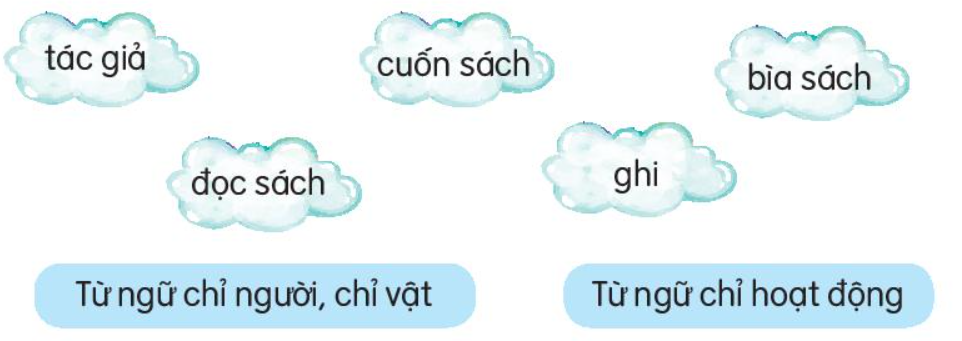 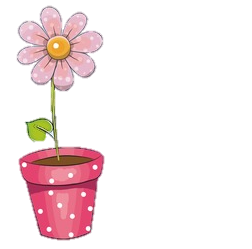 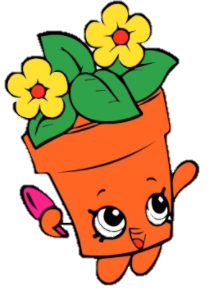 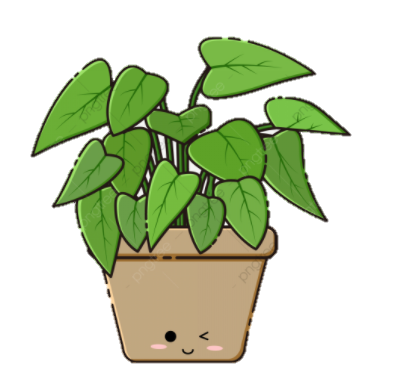 1. Xếp các từ dưới đây vào nhóm thích hơp:
tác giả
cuốn sách
bìa sách
đọc sách
ghi
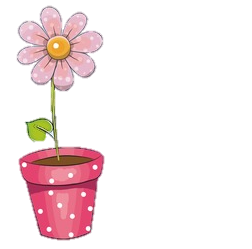 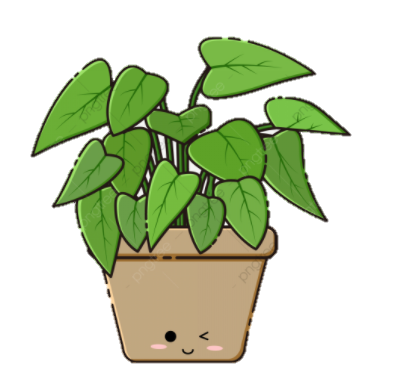 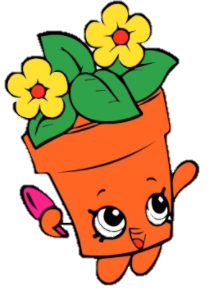 2. Nói tiếp để hoàn thành câu
(.....)
a. Tên sách được đặt ở
khoảng giữa bìa sách
b. Tên tác giả được đặt ở
phía trên của bìa sách
(.....)
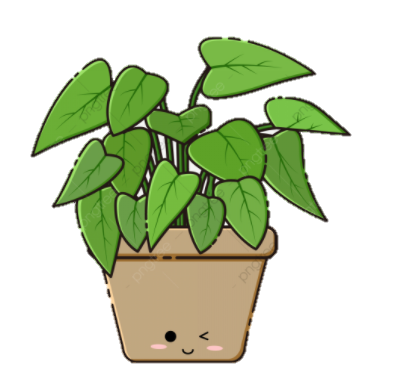 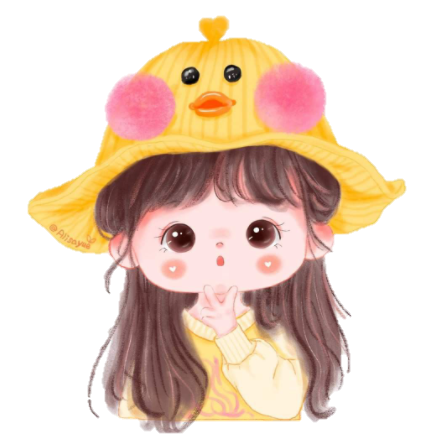 Bài 15: CUỐN SÁCH CỦA EM
Tiết 3
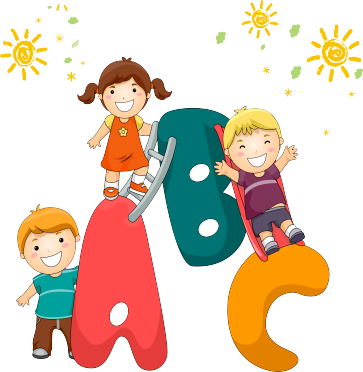 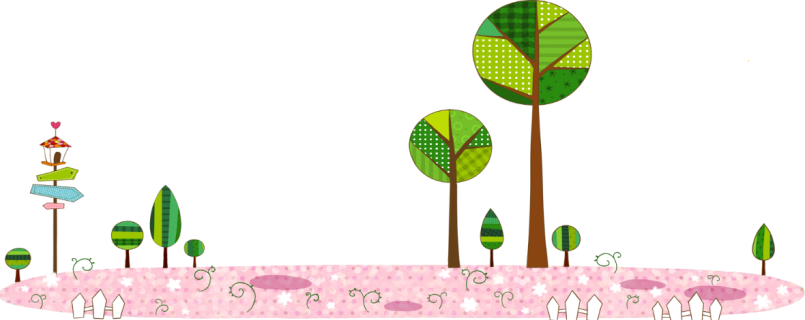 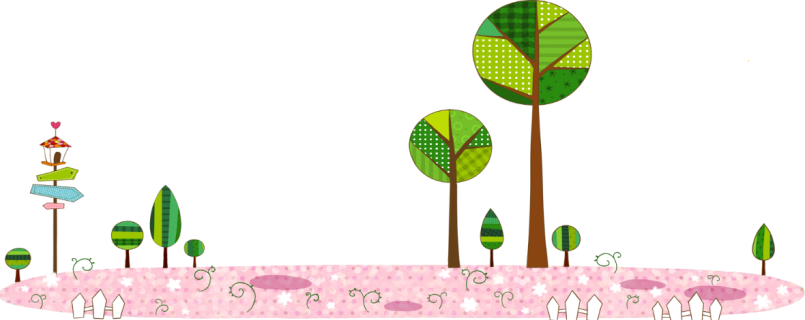 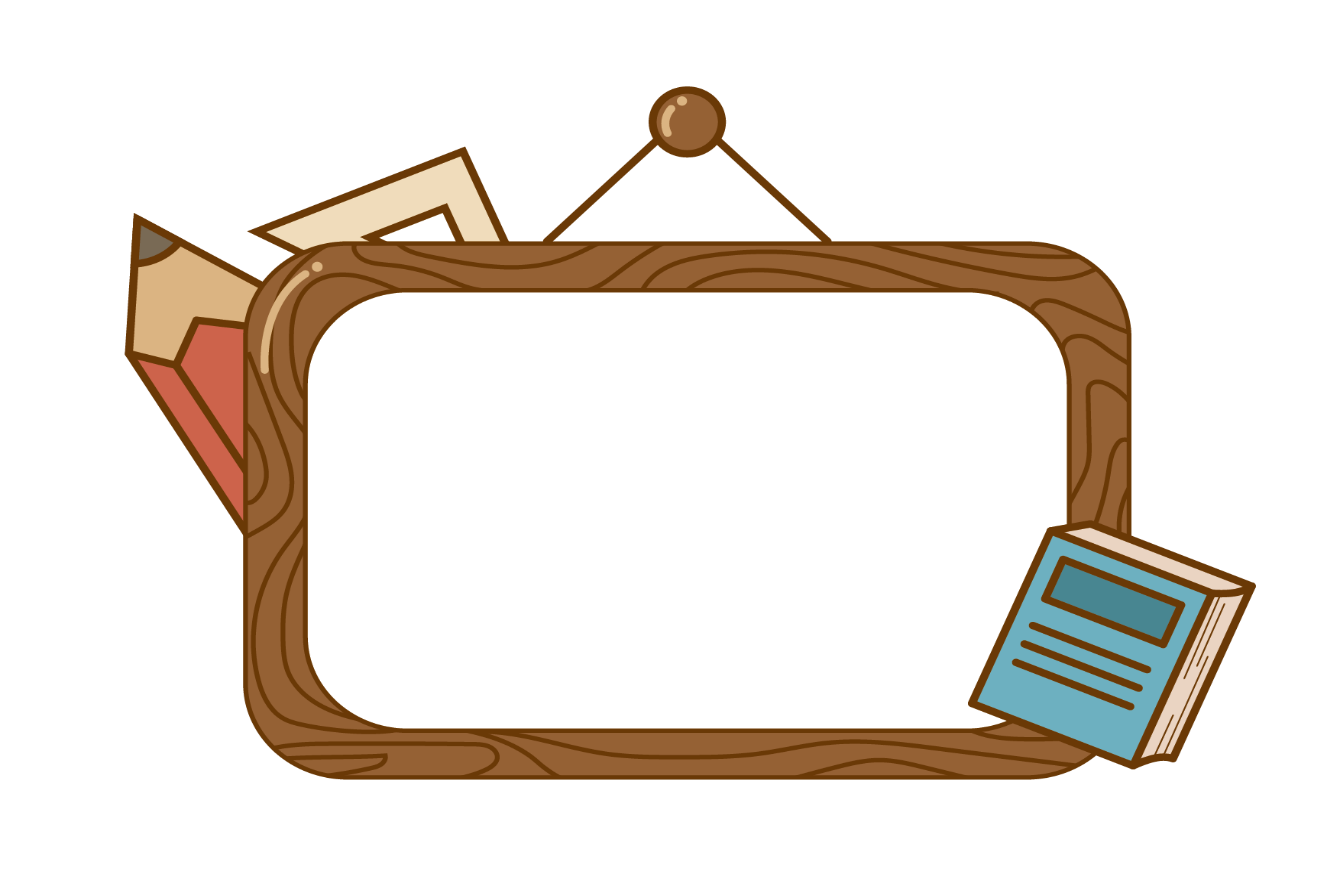 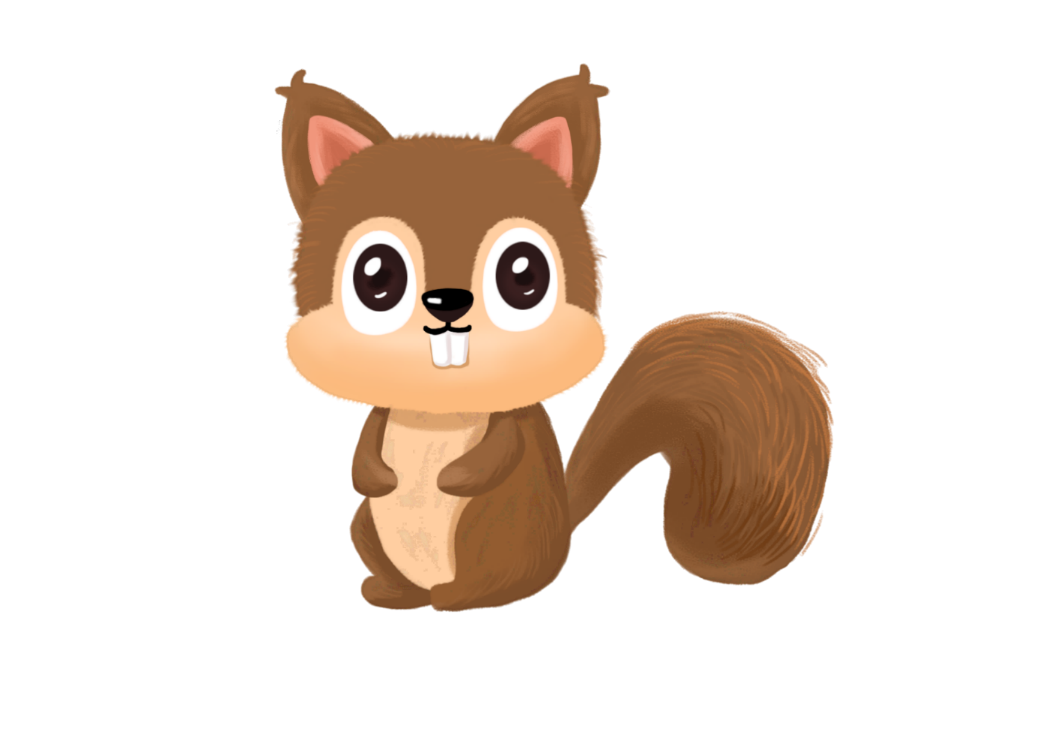 Viết
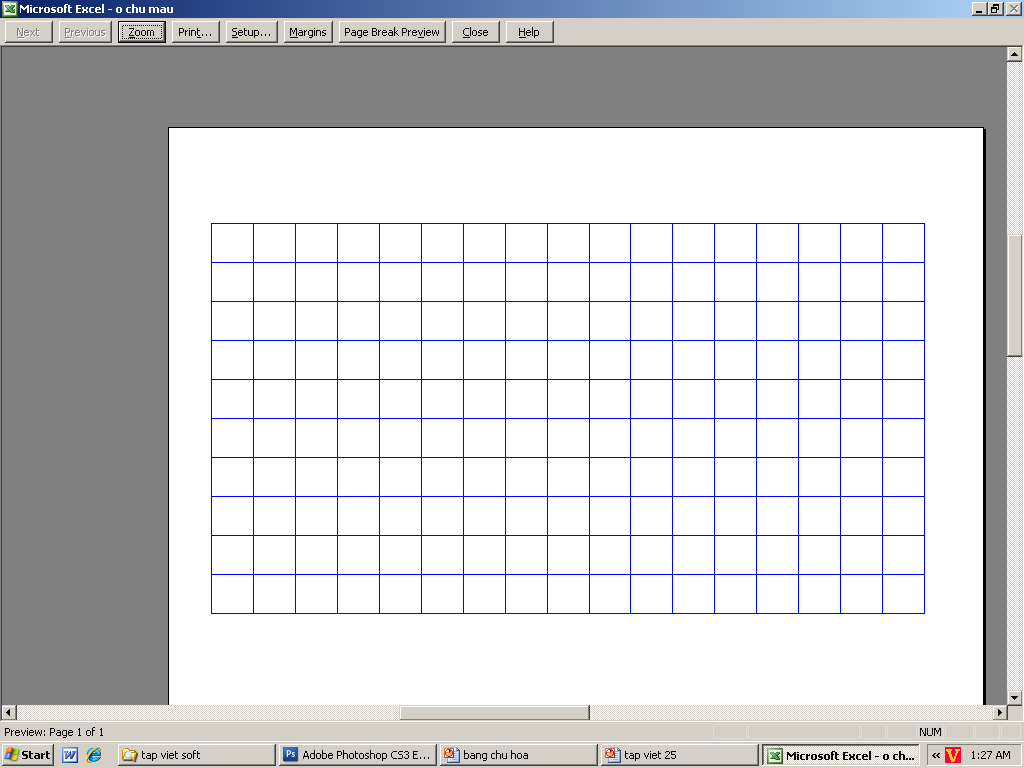 1
2
Viết chữ hoa G
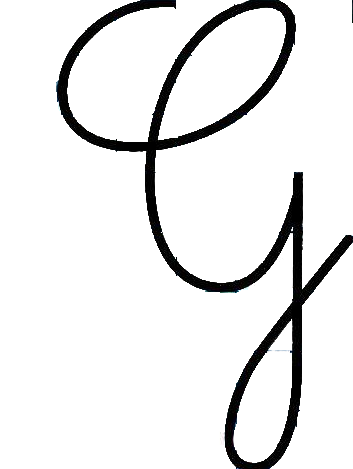 1
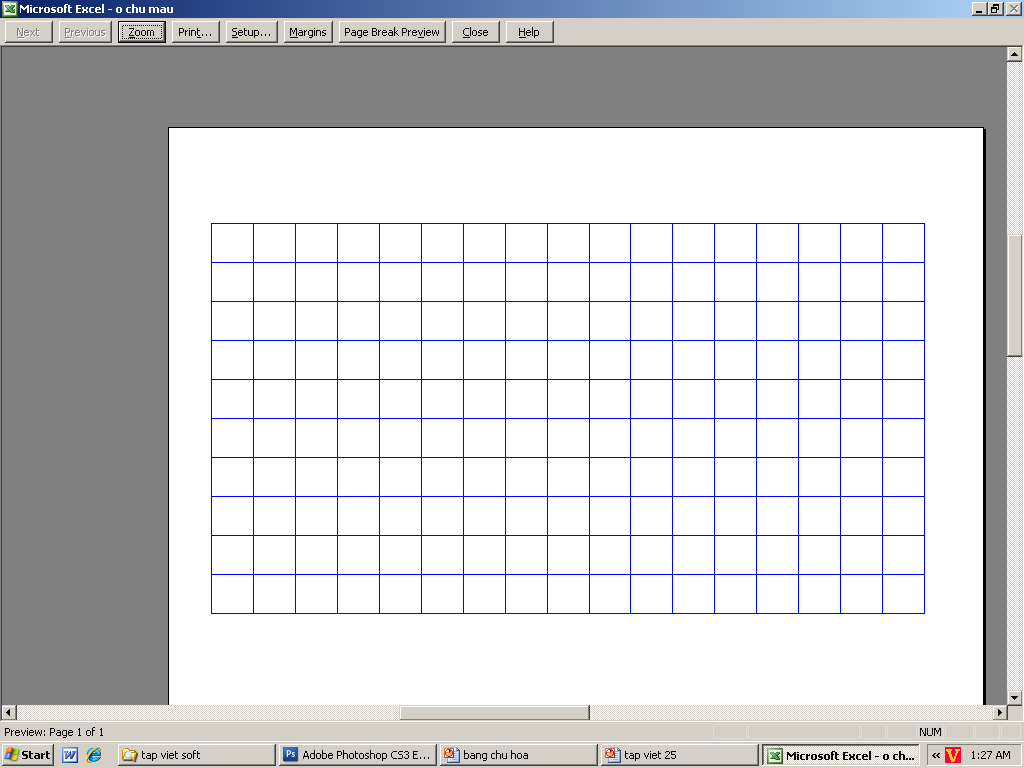 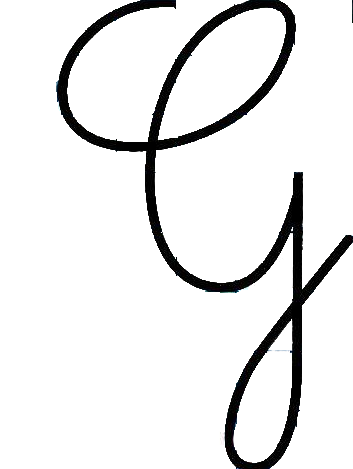 2
Viết từ ứng dụng
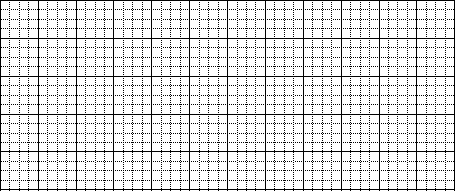 Gần mực thì đen gần đèn thì sáng
/
Chữ cái nào được viết hoa?
Khoảng cách giữa các chữ như thế nào?
Những chữ cái nào cao 2,5 ô li?
Bài 15: CUỐN SÁCH CỦA EM
Tiết 4
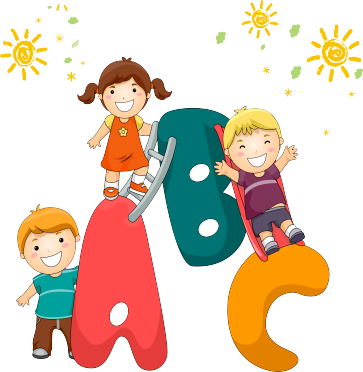 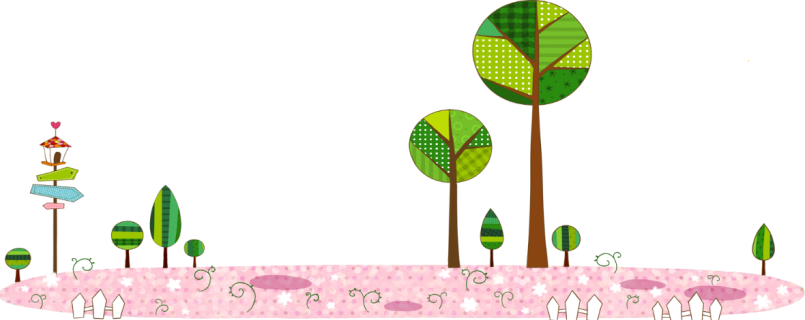 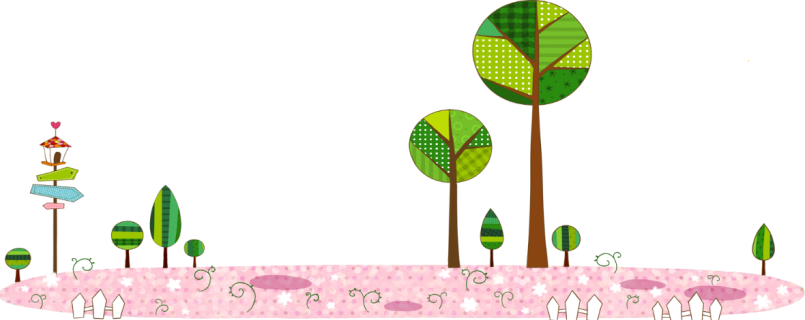 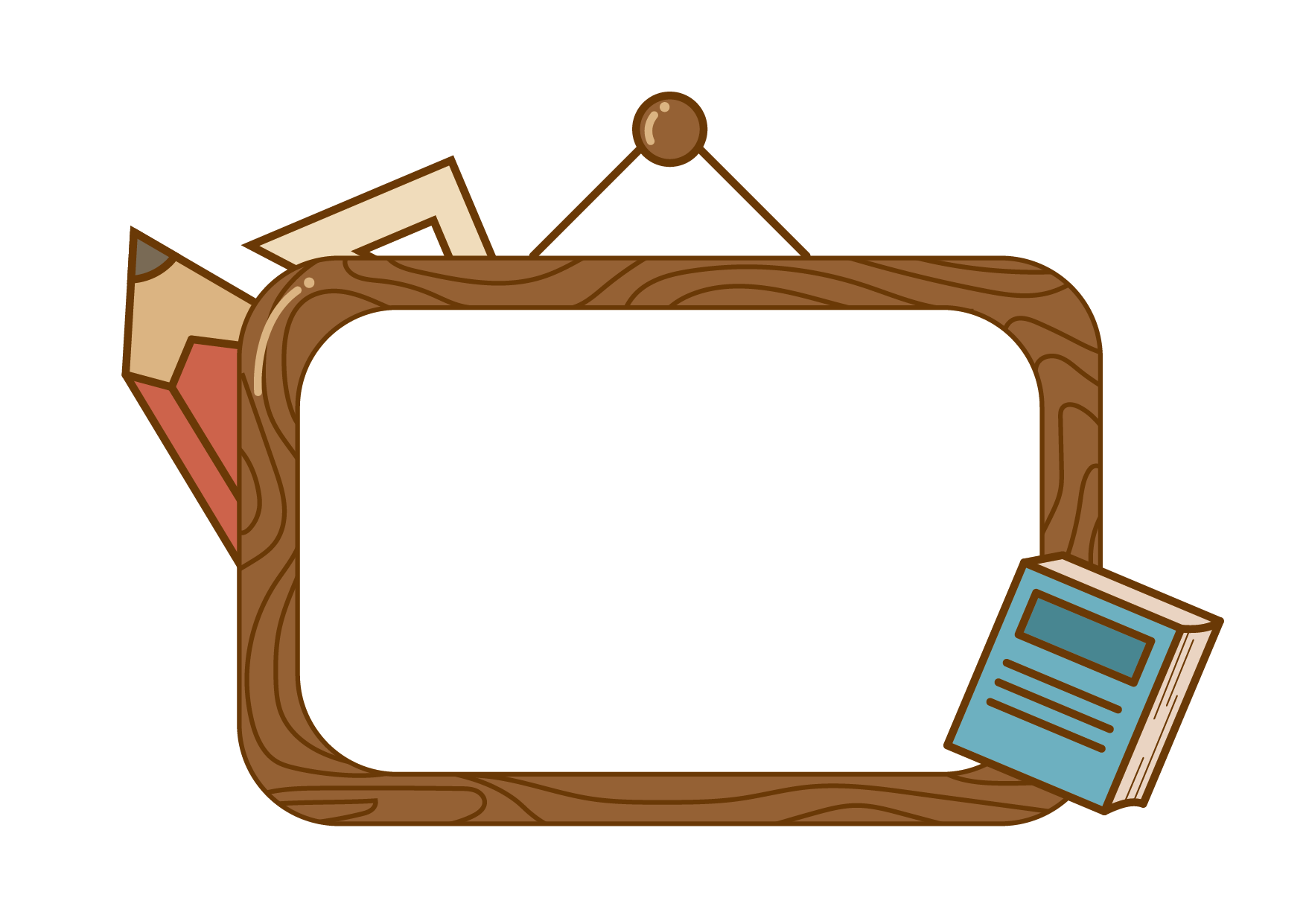 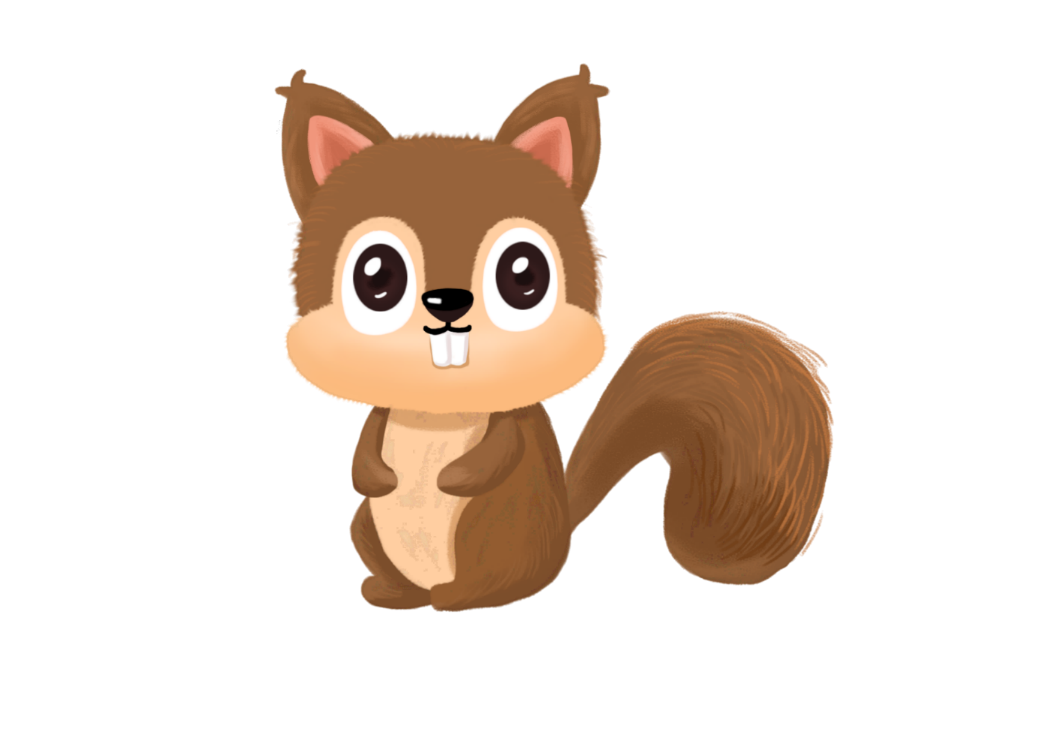 Nói và nghe
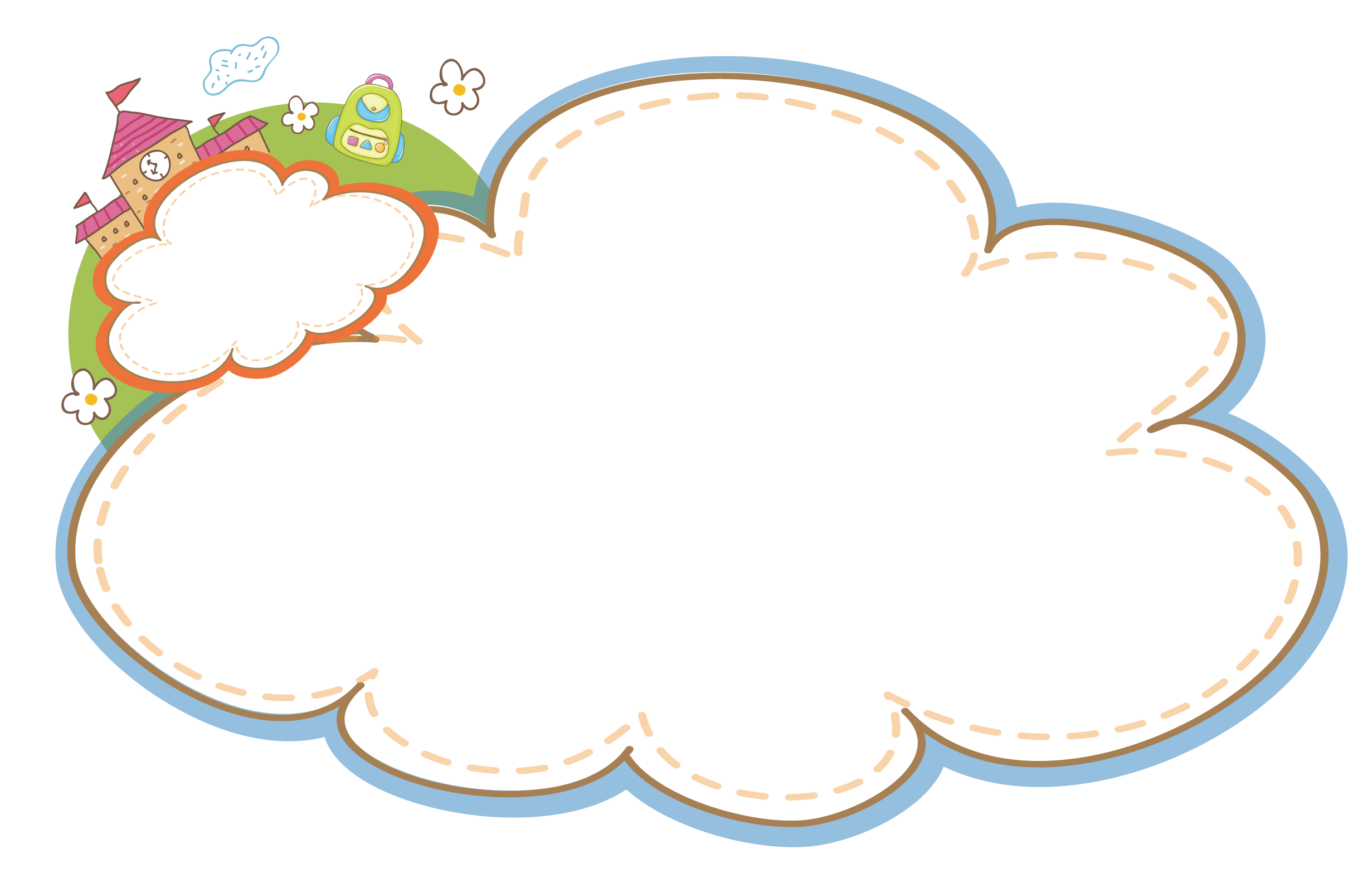 Nghe kể chuyện
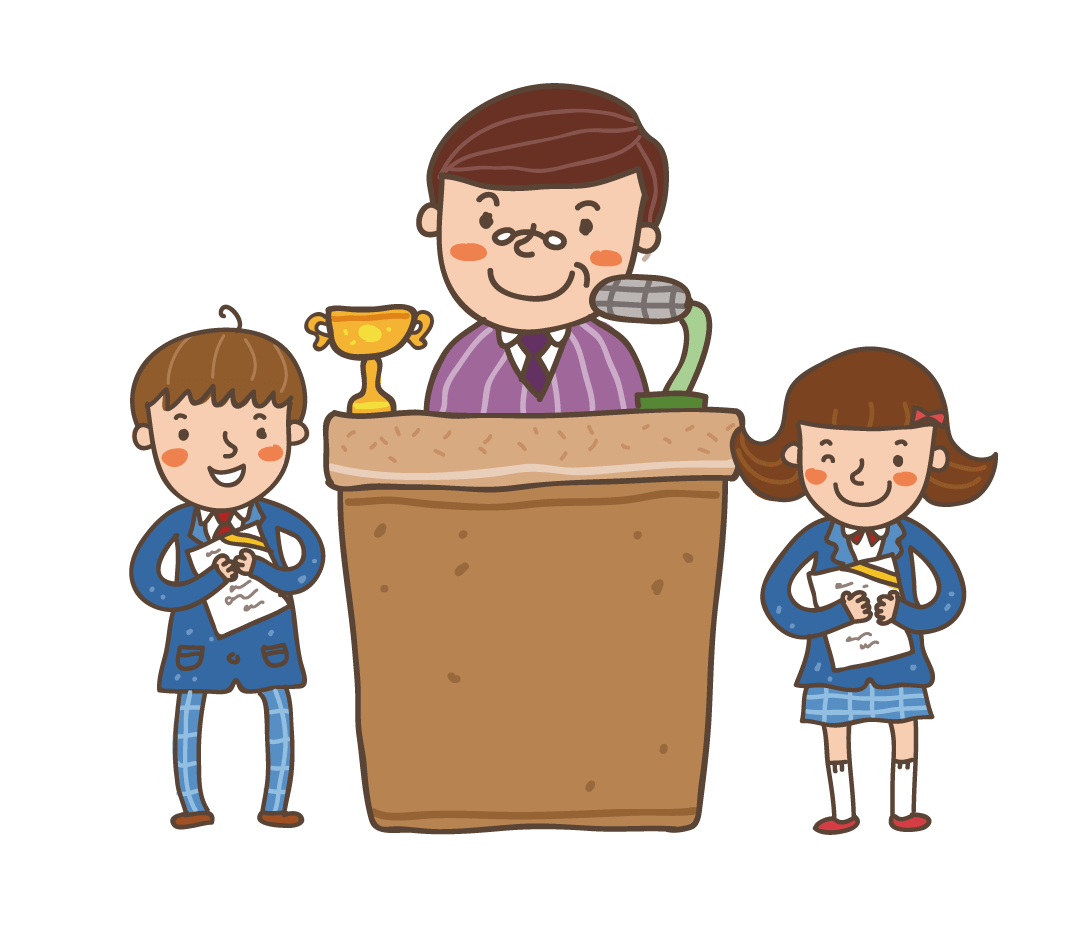 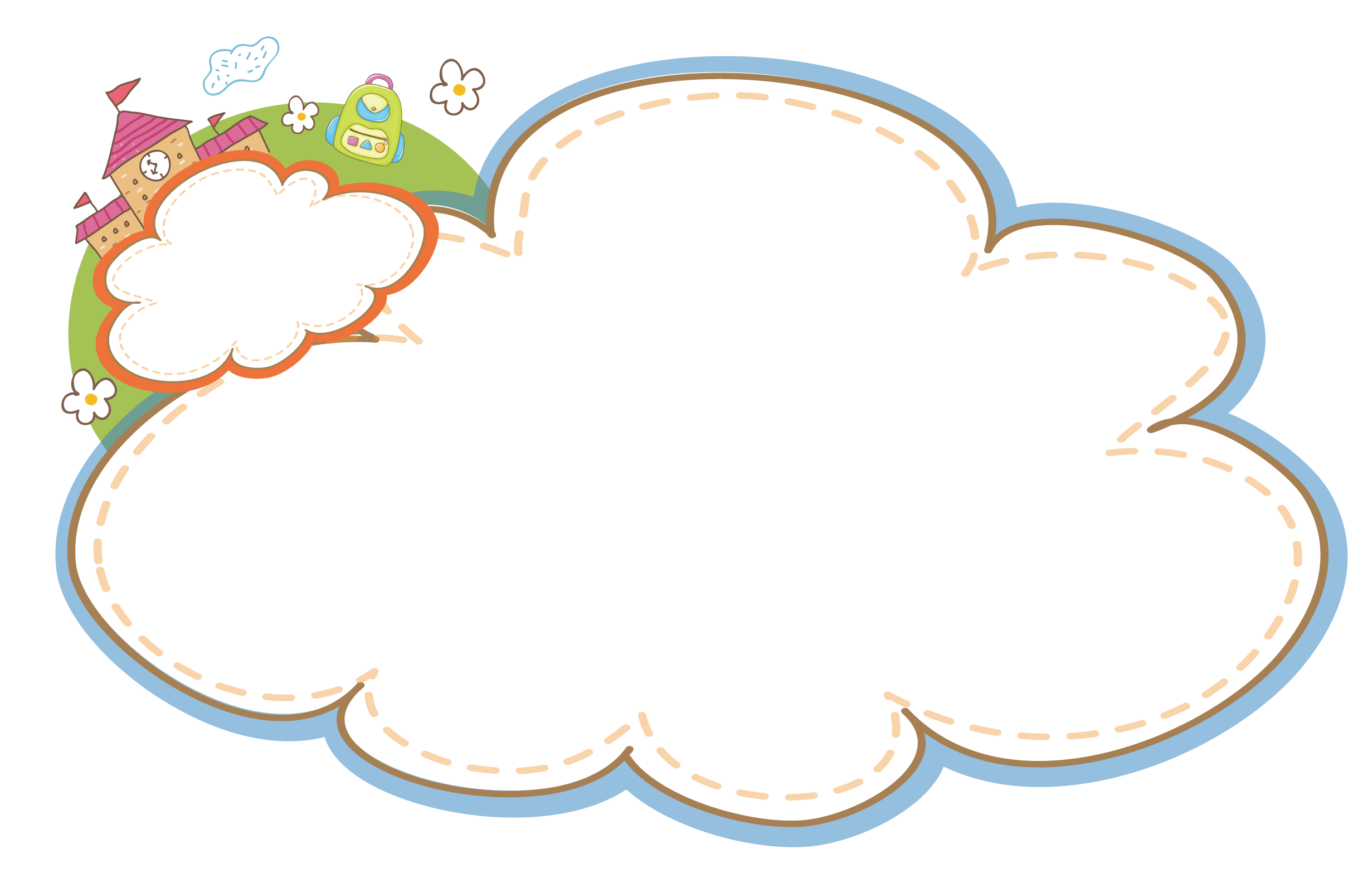 Kể lại chuyện theo tranh
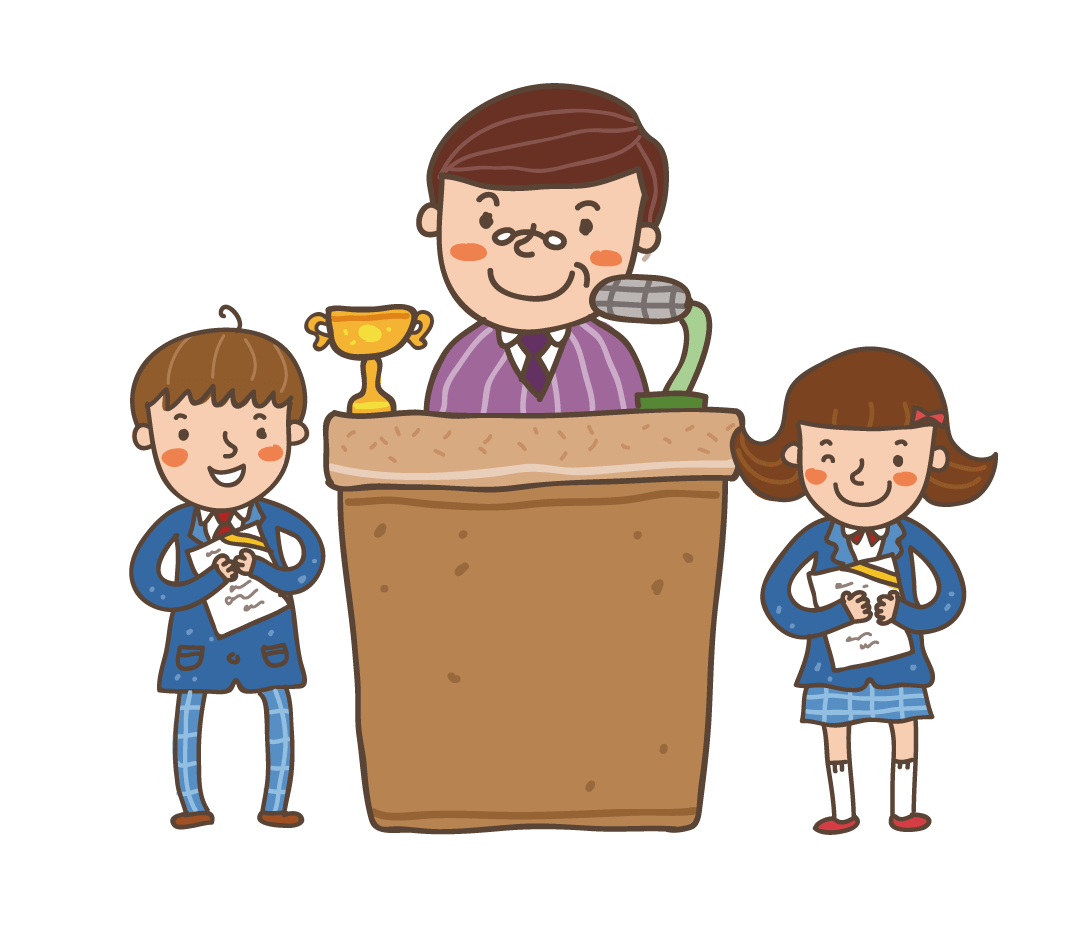 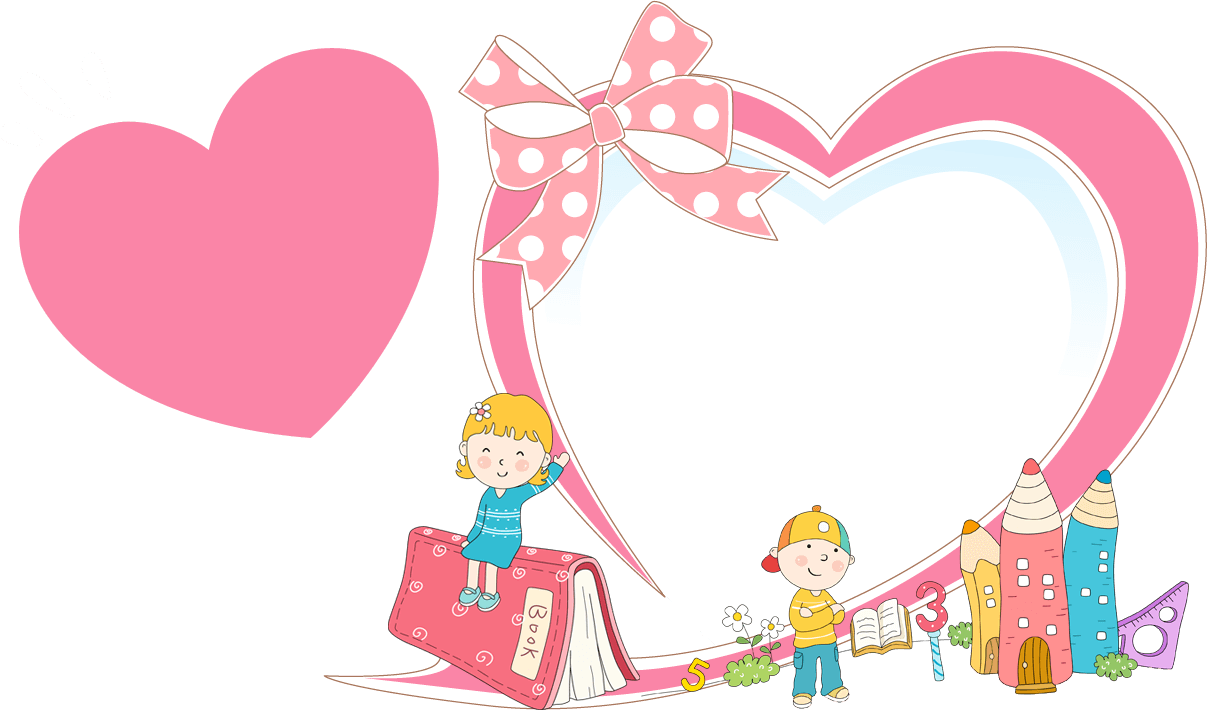 Cùng bạn
Trả lời câu hỏi kể chuyện theo tranh qua trò chơi “Hộp quà bí ẩn”
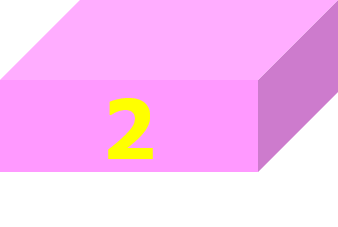 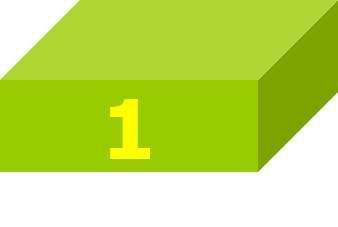 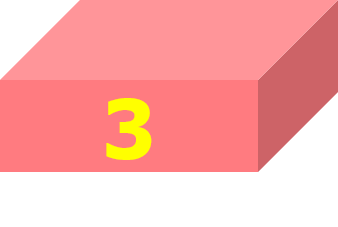 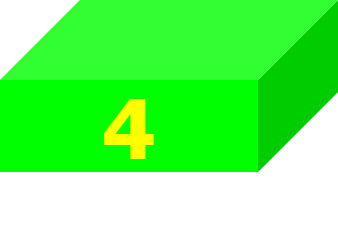 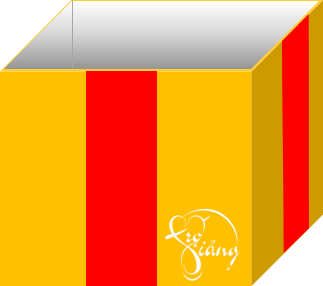 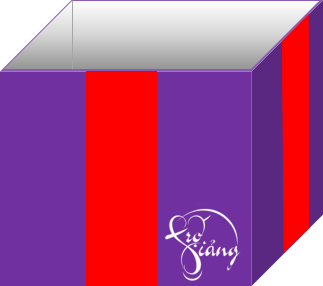 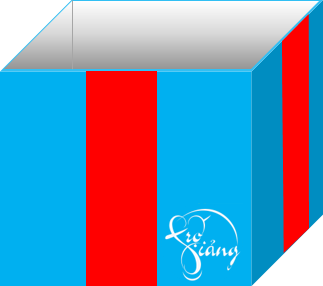 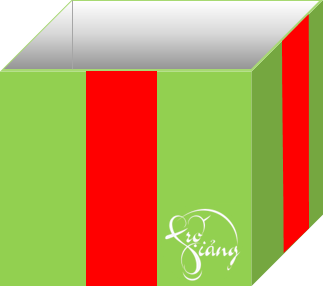 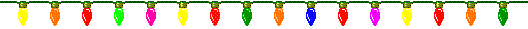 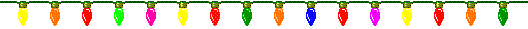 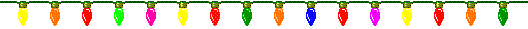 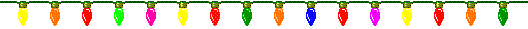 [Speaker Notes: Cách chơi: Bấm vào thân hộp quà -> Xuất hiện câu hỏi, nhấp chuột để xuất hiện câu trả lời. Nhấp vào nắp hộp quà để tặng con một tràng vỗ tay. Bấm “Go home” để trờ về hộp quà tiếp theo và làm tương tự như trên.]
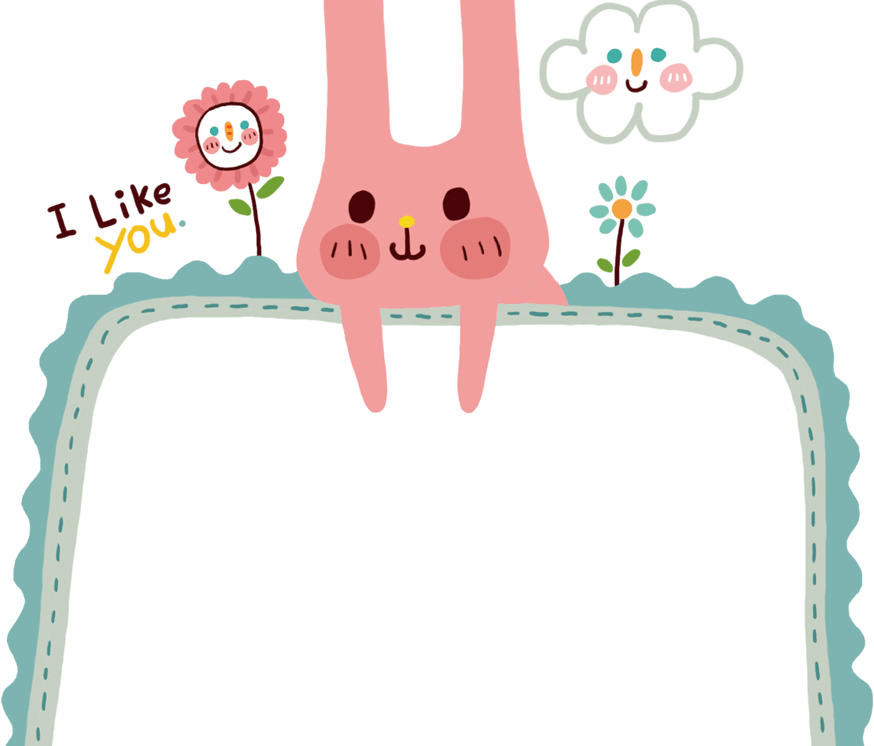 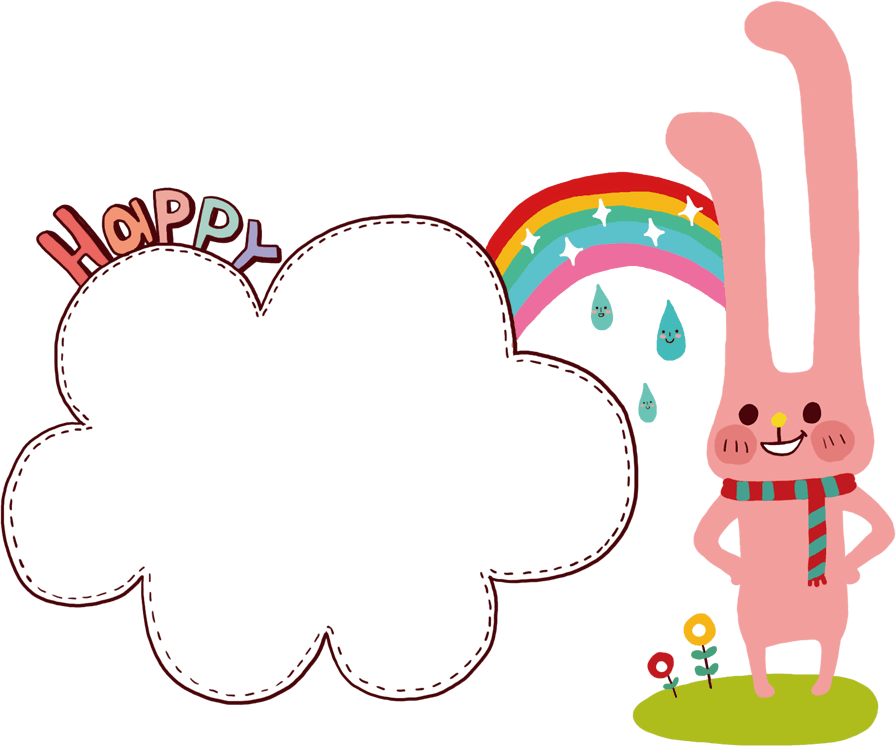 Thêi gian 5’
Cïng b¹n kÓ 
trong nhãm
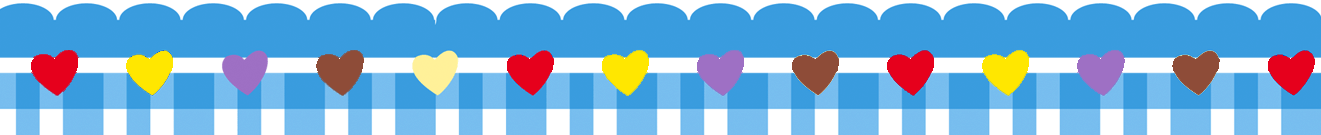 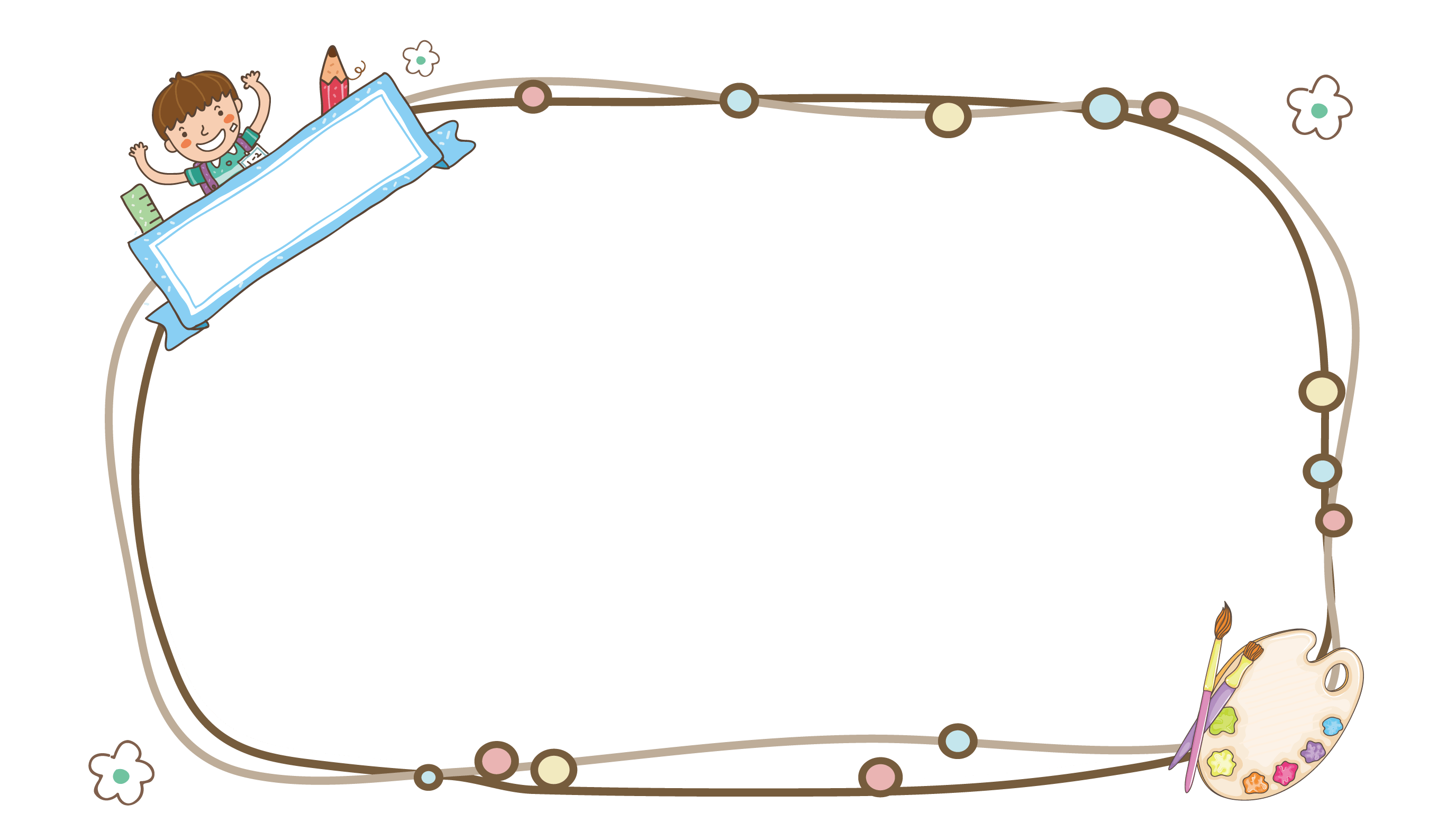 Qua câu chuyện, em học được điều gì?
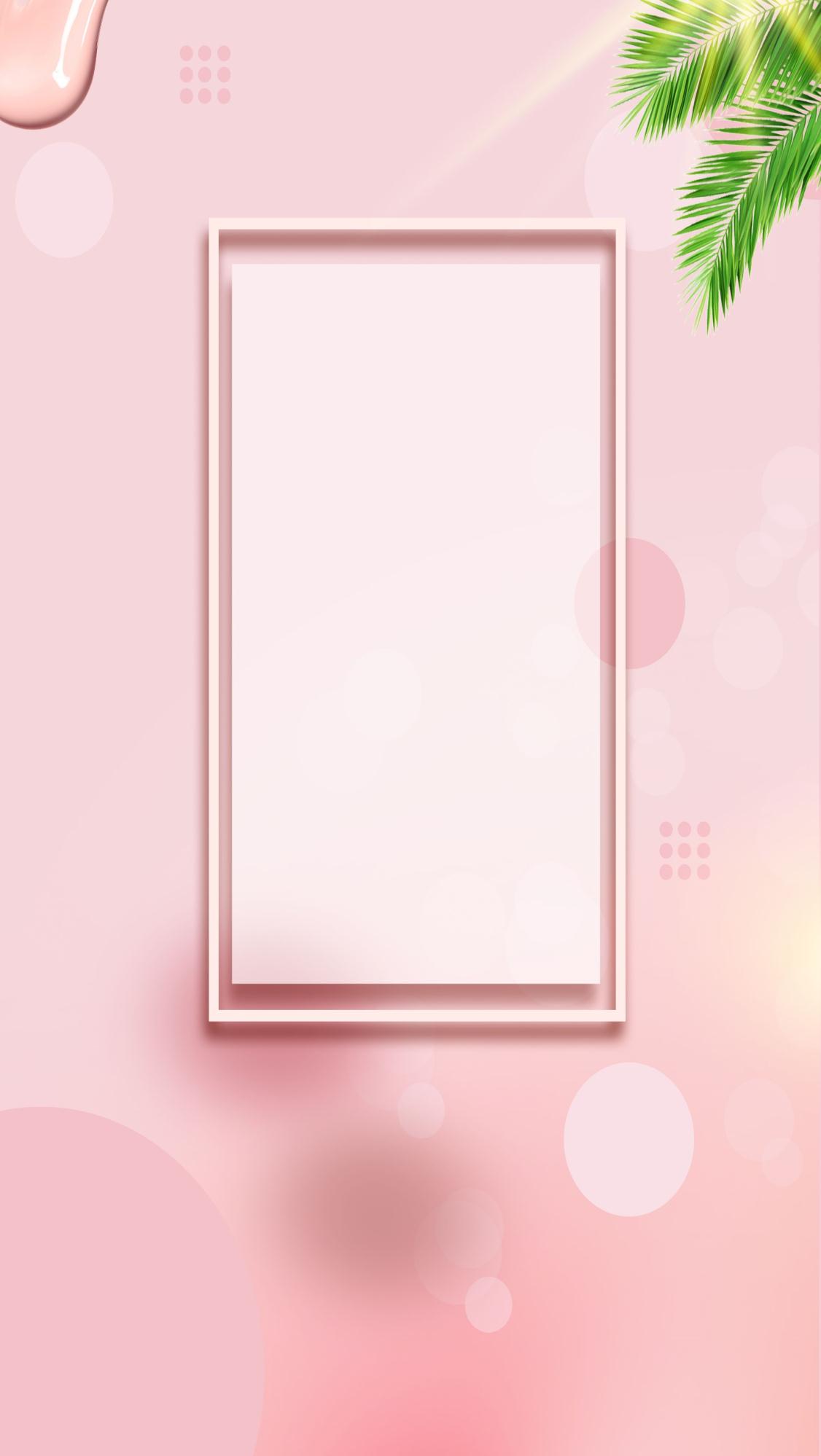 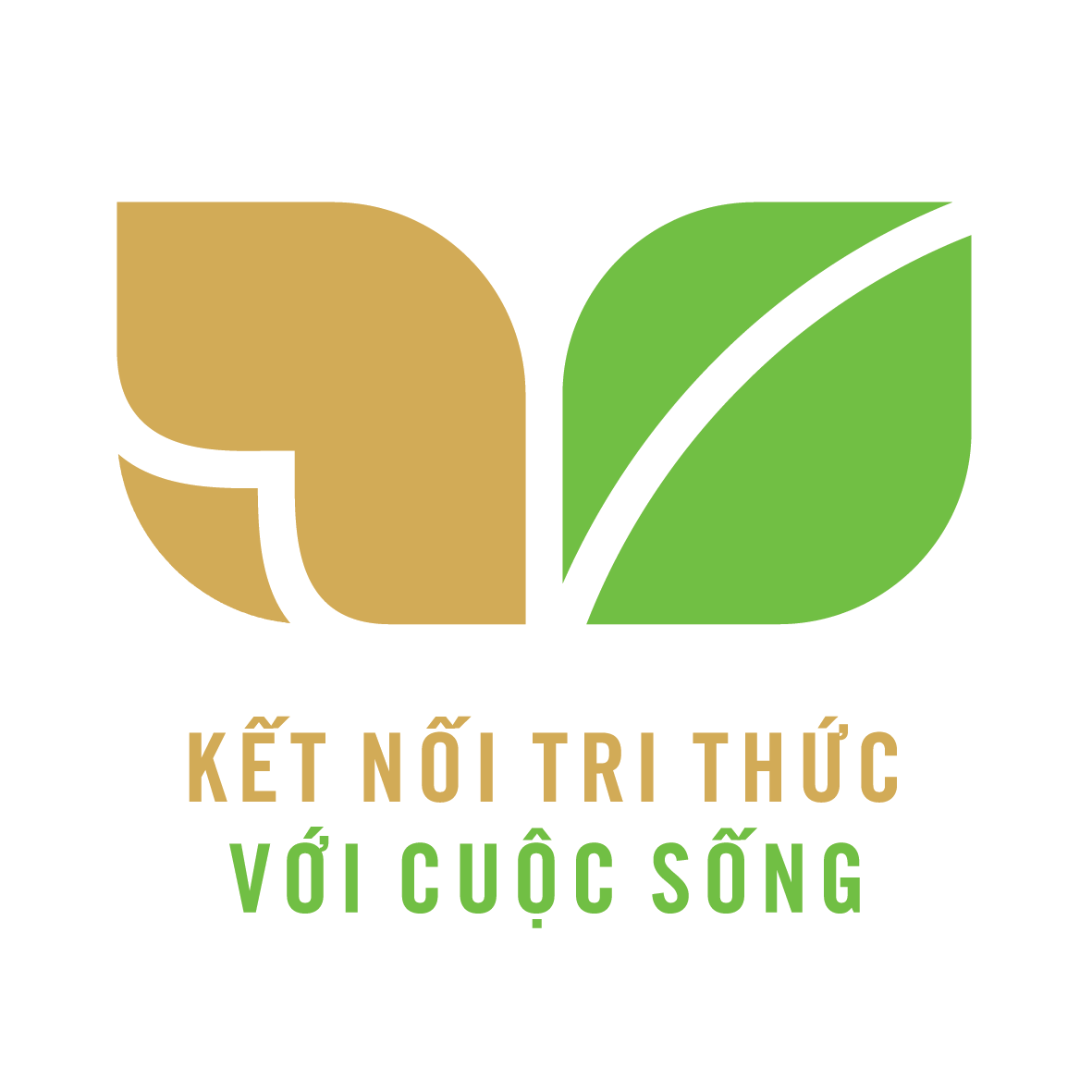 CỦNG CỐ BÀI HỌC
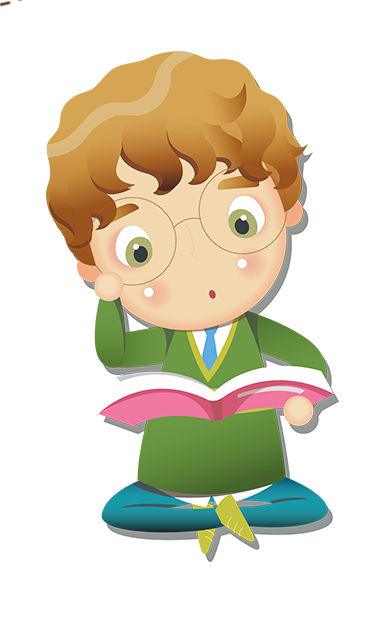 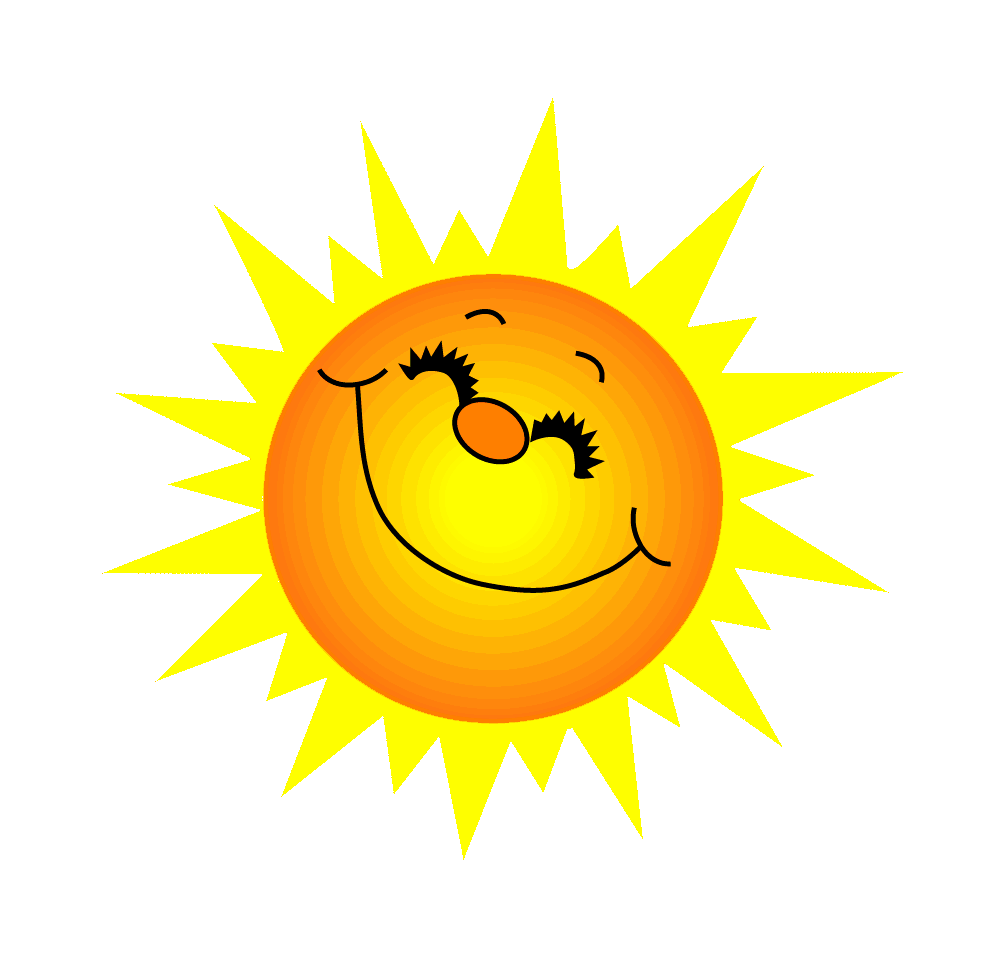 Họa mi, vẹt và quạ nói chuyện gì với nhau?
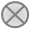 Nói về việc chim hoàng anh hát hay
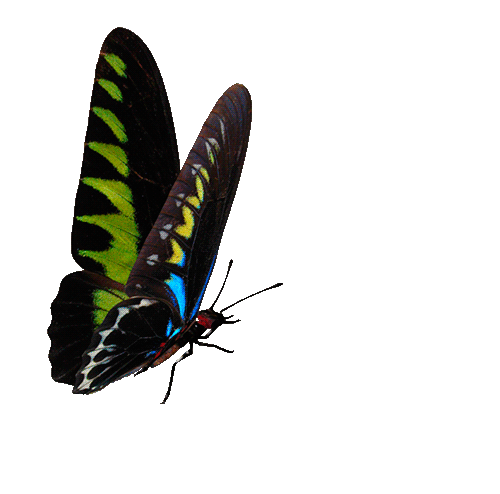 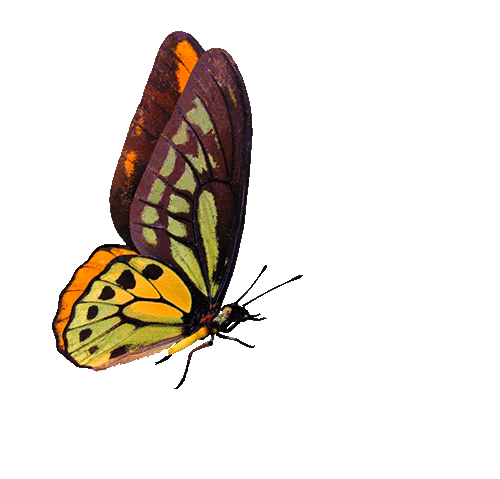 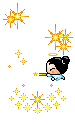 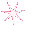 You are given 3 candies
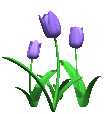 GO HOME
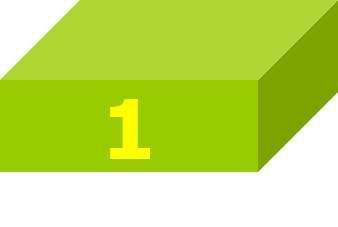 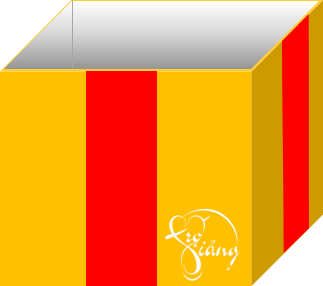 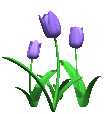 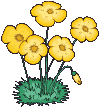 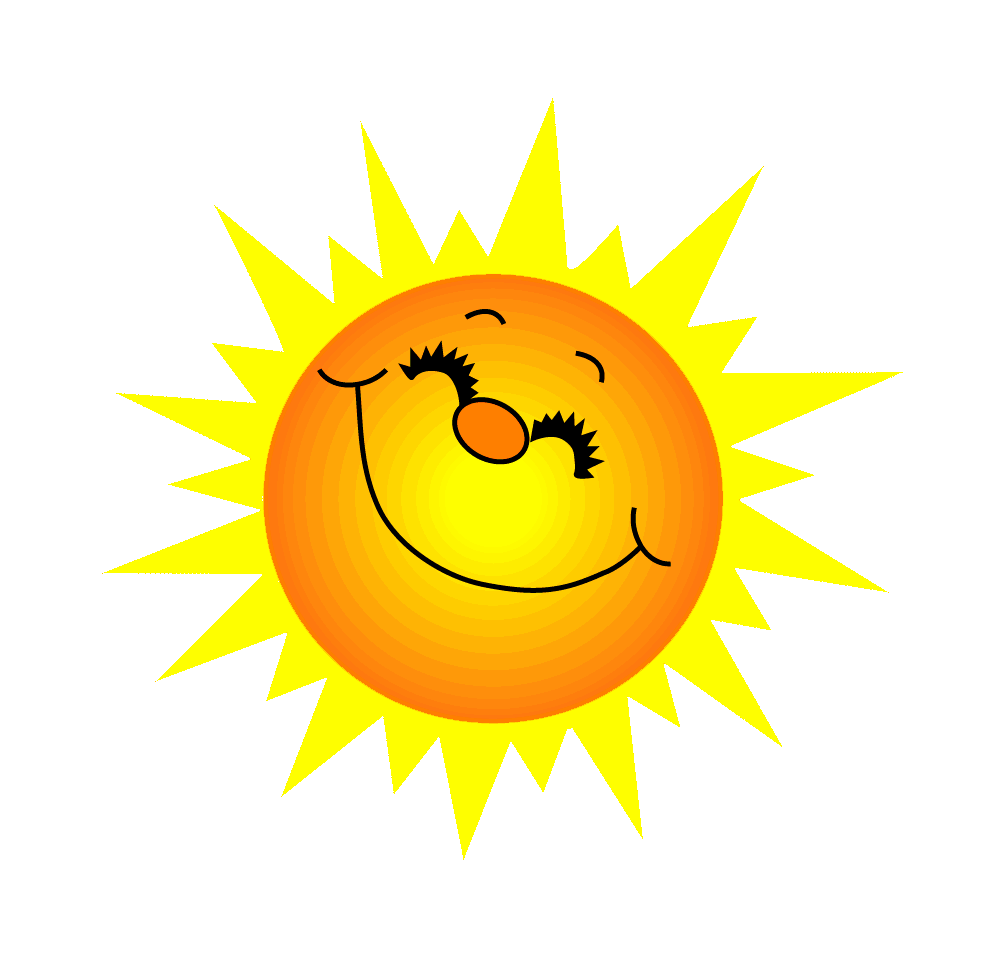 Họa mi, vẹt và quạ đến gặp chim hoàng anh vì chuyện gì?
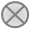 Nhờ chim hoàng anh dạy hát cho.
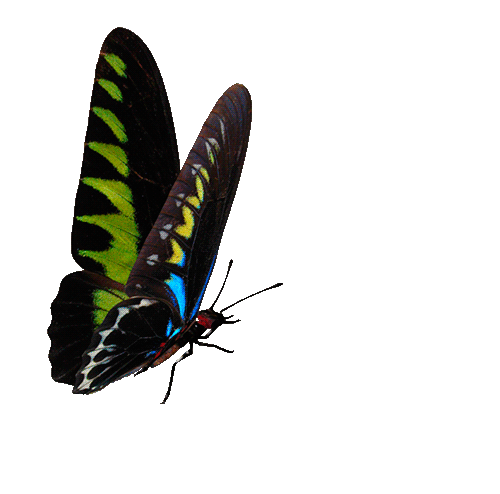 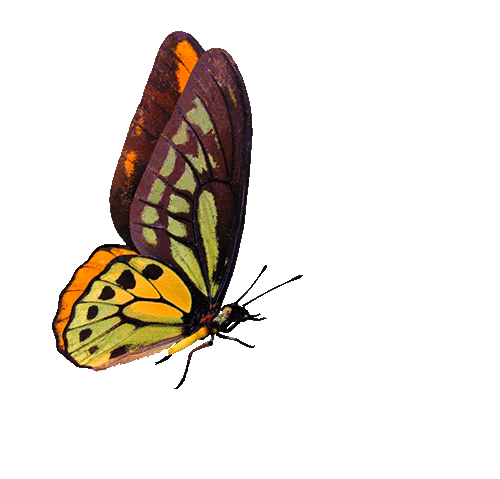 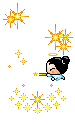 You are given 5 candies
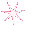 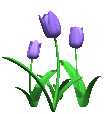 GO HOME
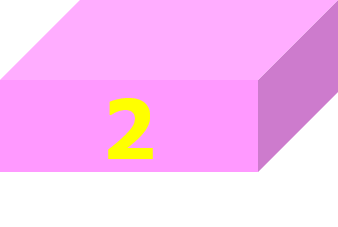 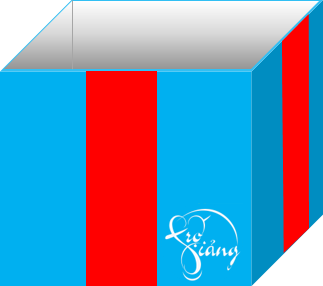 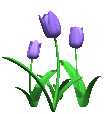 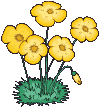 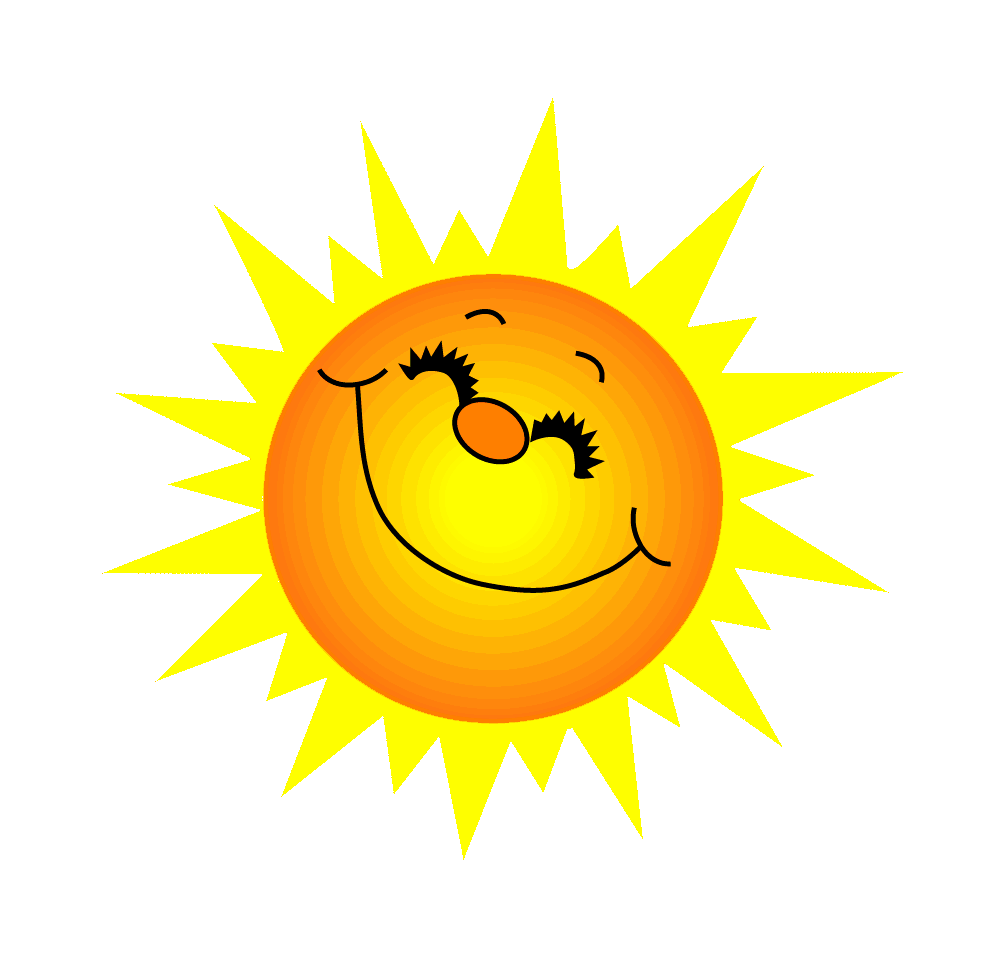 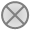 Vì sao quạ bỏ các bạn bay đi?
Vì quạ chán nản, không kiên nhẫn học nên bay đi
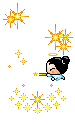 You are given 7 candies
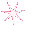 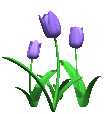 GO HOME
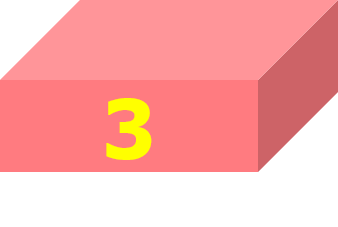 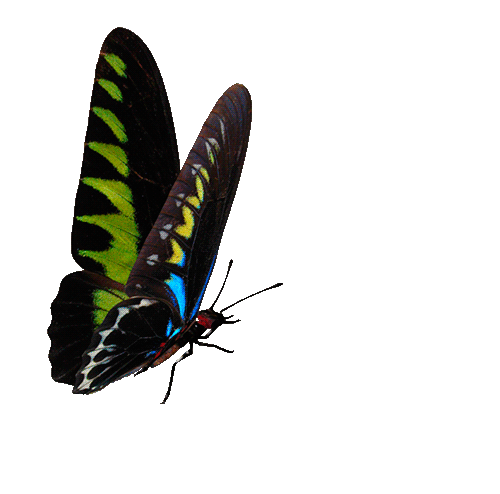 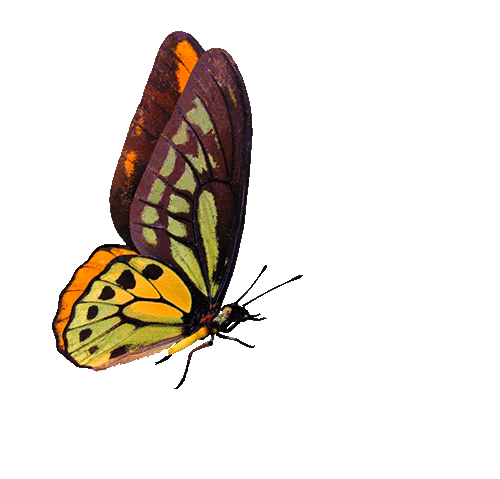 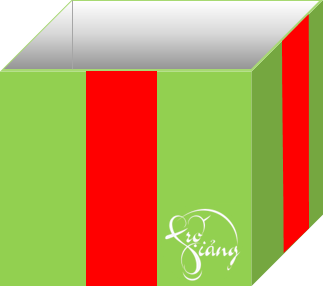 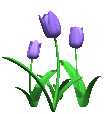 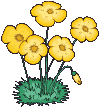 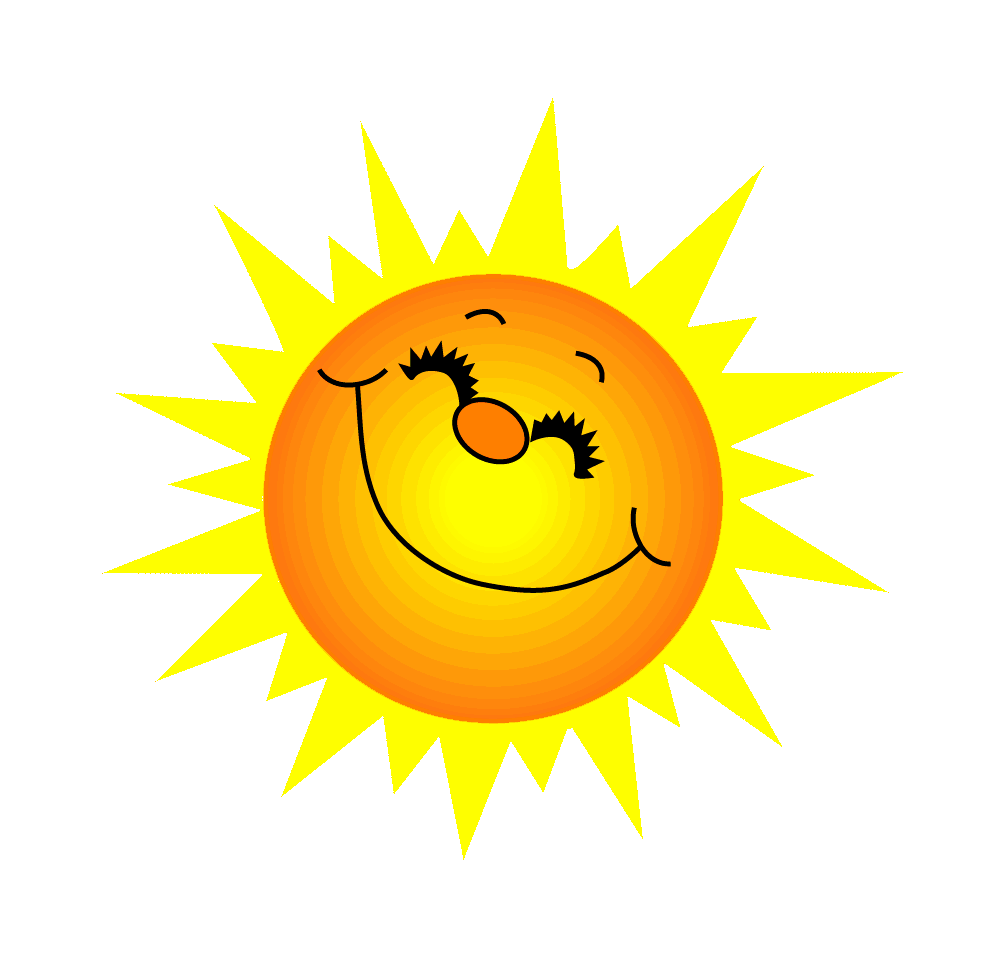 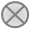 Câu chuyện kết thúc như thế nào?
Họa mi và vẹt nhờ chăm chỉ học tập nên hát được giọng êm ái còn quạ chỉ phát ra được tiếng kêu buồn bã: quạ, quạ...
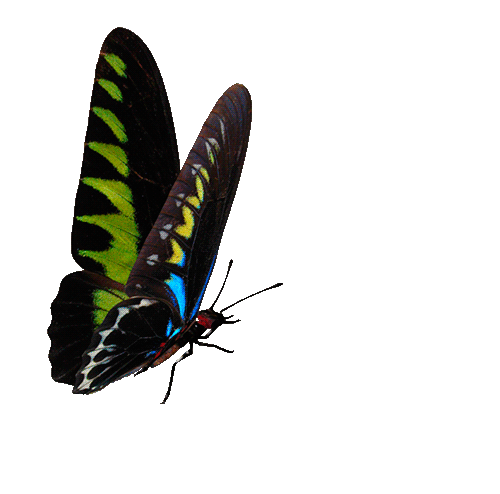 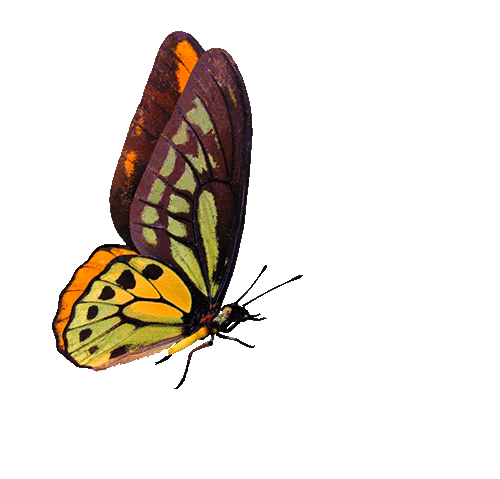 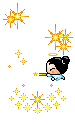 You are given 2 candies
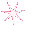 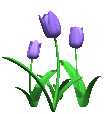 GO HOME
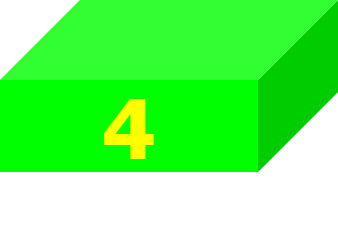 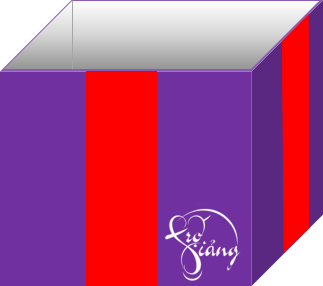 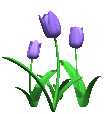 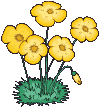